Global Policy Seminar and NSC Simulation
IRP 401  -  IRP 402
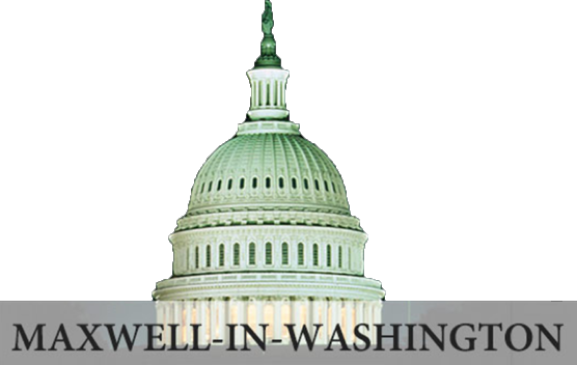 Week Nine22 March 2024
Prof. Fulton T. Armstrong
SPRING 2024
TODAY’S AGENDA
TODAY’S AGENDA
Washington dialect (0r general advice)
If you ask your “boss” for advice …

if you don’t say thank you …

understand that your message is that the help was not helpful.
Also … in general professional context … consider this advice:
KNOW WHAT YOU’RE BEING HEARD TO SAY,
 NOT JUST WHAT YOU’RE SAYING.
Remember that words matter for clear analysis and policy
So your intended meaning is clear.
connotation
denotation
“the conveying or suggesting a meaning by a word along with or apart from the thing it explicitly names or describes”
“direct specific meaning as distinct from additional suggestion”
Remember that words matter for clear analysis and policy
So your intended meaning is clear.
My experience: 
If you want a successful communication, you should know the other side’s codes and a) use them, or b) clarify yours and seek agreement to use them.
Sort of like code-switching, but with pure purpose of ensuring effective communication.
One more quote … since we’re doing China stuff … and you’re (perhaps) appreciating the challenges of some policies.
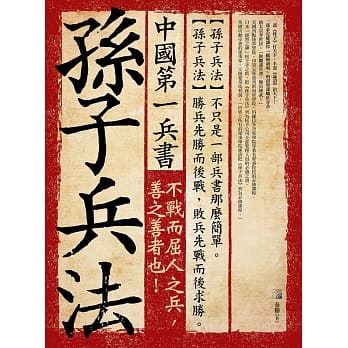 孙子
Sun Tzu
知己知彼，百战不殆。
Zhījǐzhībǐ, bǎizhànbúdài
The Art of War
Know yourself as you know your enemy, and you will win all battles.
Several examples:
“Memo #2”
Some quick observations …
As said before, life is easier if you follow directions.
Heed feedback from other products (or tell your supervisor to stop giving feedback).
Use standard dates, use cardinal numbers (not ordinals), etc.
The link between good drivers and good options (and recommendations) is real.
Mixing real words with “can, could, may, might,” etc. undermines your message.
Self-edit and read aloud – or at least re-read to make sure head matches tail.
A person’s or country’s name shouldn’t change over the time it takes you to write a paper.
Proofread.
If you’re writing for the National Security Advisor, you’re working for the President and the Administration.
You don’t want your work, or parts of it, to smell like ChatGPTfish.
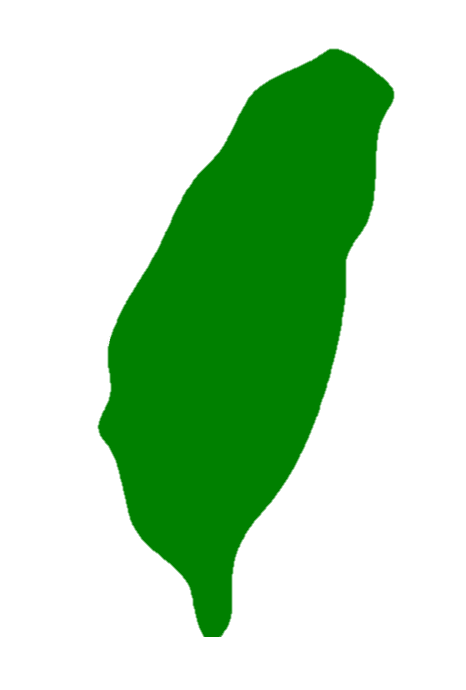 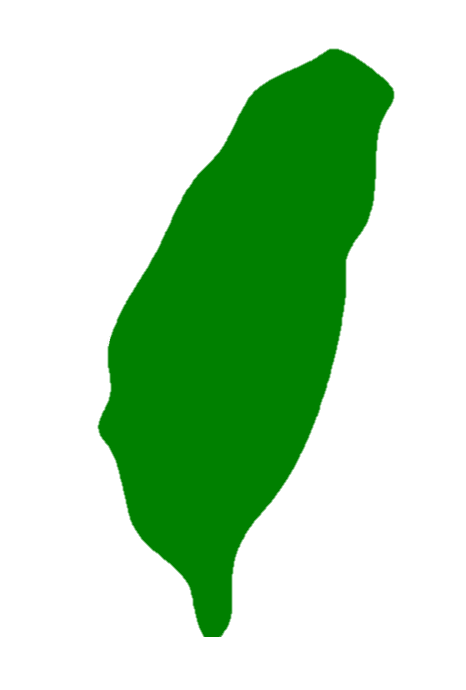 Taiwan

“The Taiwan Miracle”
“The Taiwan Problem”
“The Taiwan Question”
“The Taiwan Issue”
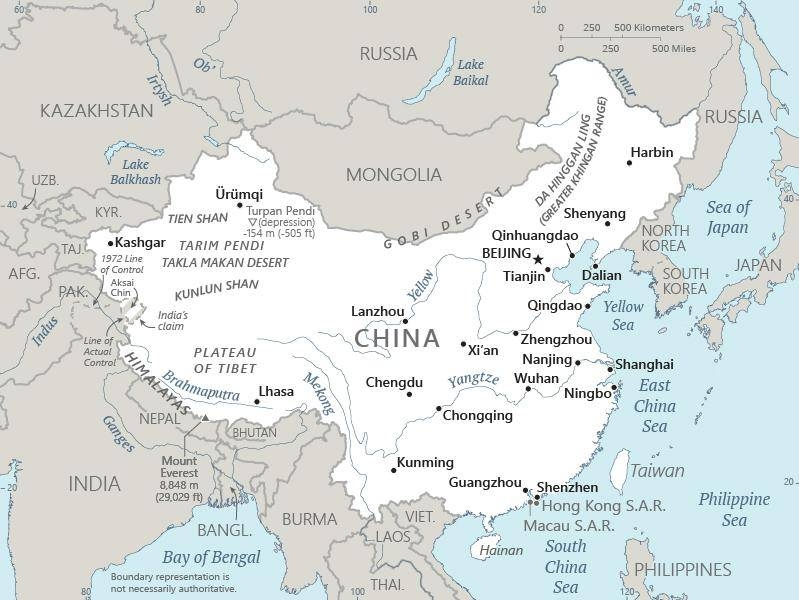 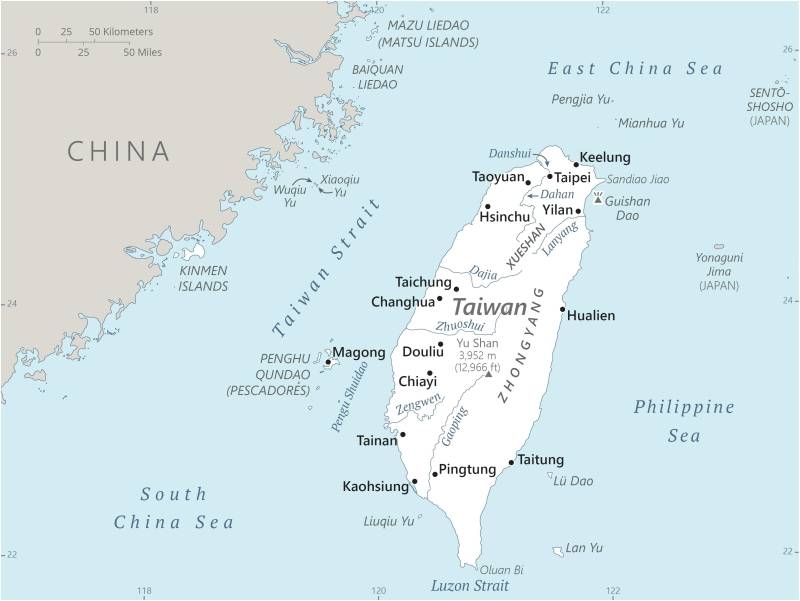 A little smaller than Maryland
250 miles long
100 miles from mainland
Population:   24 million  
95-97 % ethnic Han
Languages: 	Taiwanese/Hokkienese
	Chinese
	Hakka
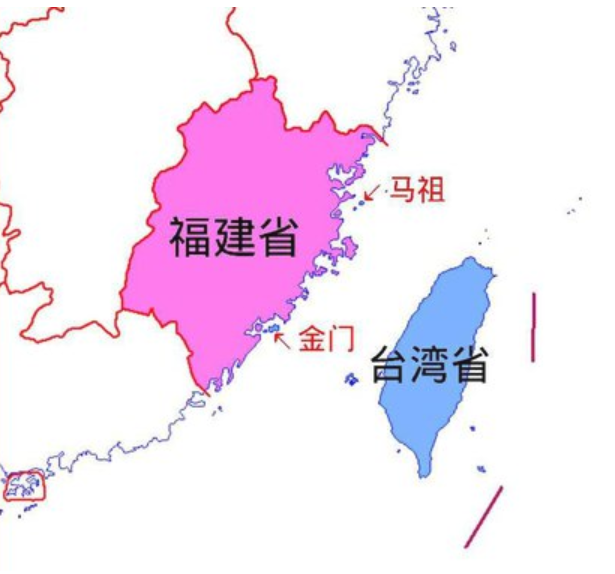 福州
廈門
Jinmen-Xiamen = 2 mi.
Mazu-Fuzhou = 10 mi.
P.R.C. and R.O.C.
What have been the main perspectives on Taiwan’s relationship with China?
How have those perspectives evolved since U.S.-China normalization (1979)?
What have been the drivers of that evolution?
What steps can China, Taiwan, the United States, and others take to avoid conflict?
What will happen, and why?
TURKMENISTAN
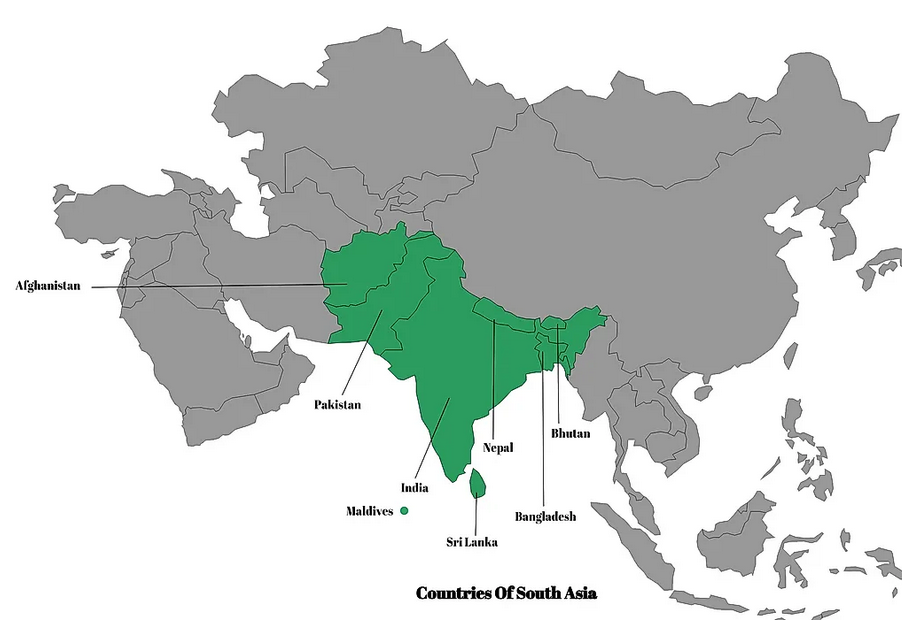 KYRGYZSTAN
UZBEKISTAN
TURKMENISTAN
SOUTH ASIA
IRAN
1.
2.
5.
4.
3.
8.
6.
7.
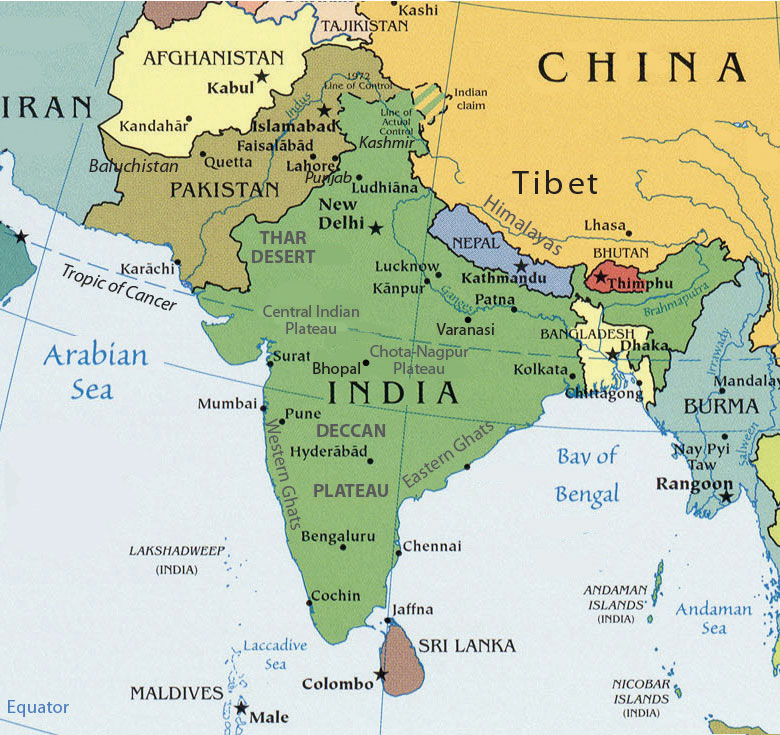 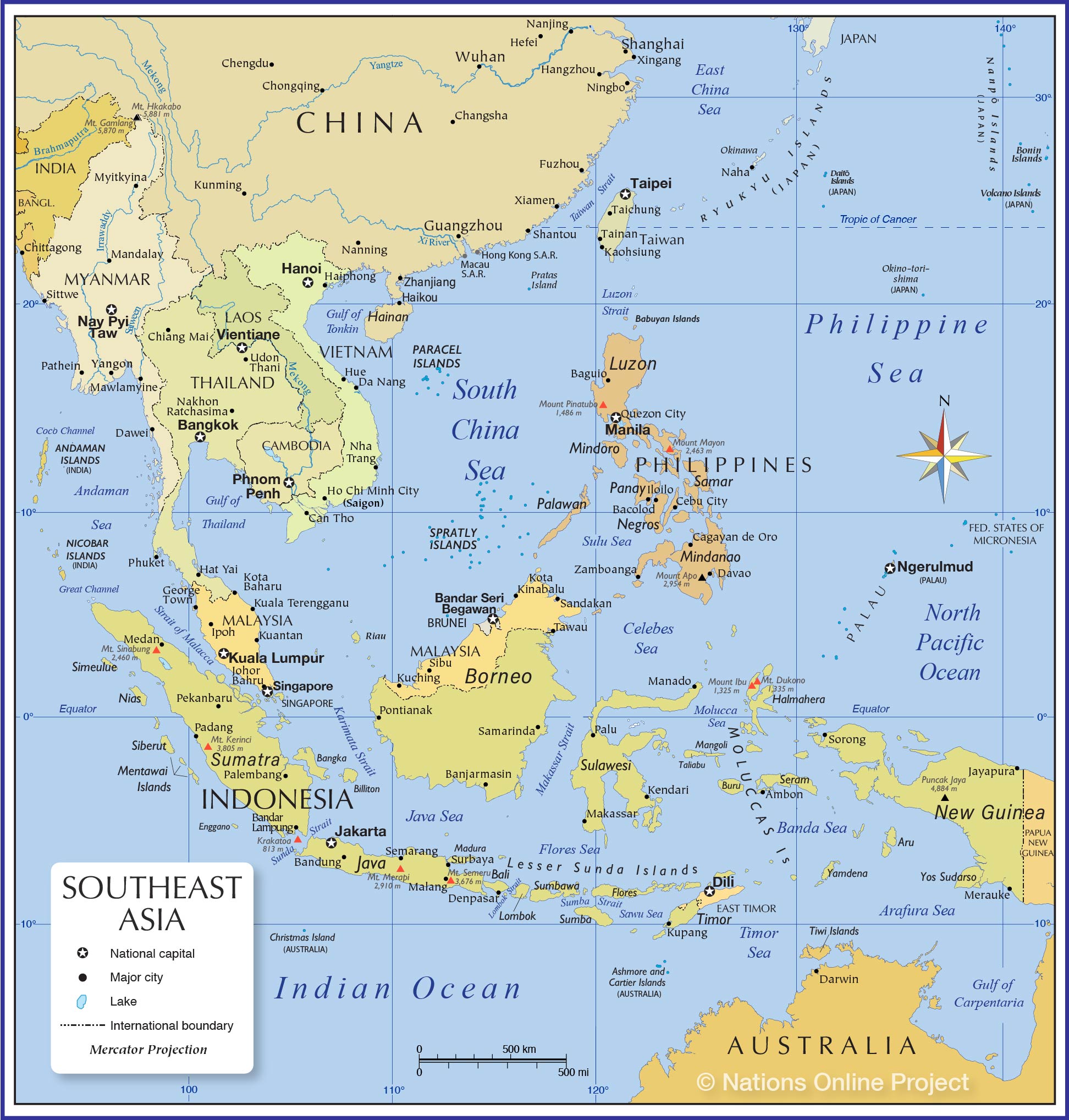 Afghanistan – What are the main issues?
Pakistan – What are the main issues?
DISCUSSION
Fourteen Lessons from Afghanistan for Future U.S. Nation Building
CLEARLY DEFINE GOALS, HAVE A STRATEGY, AND STICK TO THEM
CHOOSE ALLIES AND PARTNERS CAREFULLY AND UNDERSTAND THEIR INTENTIONS
UNDERSTAND NEIGHBORS, THEIR RELATIONS, AND THE NEIGHBORHOOD
RECONCILE WITH FORMER ENEMIES AND ACCOMMODATE THEM TO MINIMIZE FUTURE THREATS
INCLUSIVENESS CREATES A STABLE AND EFFECTIVE GOVERNMENT
PRIORITIZING SECURITY INSTITUTIONS HELPS THE PROCESS AND LESSENS THE BURDEN ON U.S. FORCES
A FUNCTIONAL GOVERNMENT IS BETTER THAN A REPRESENTATIVE GOVERNMENT THAT FAILS TO FUNCTION
DIVIDE NATION BUILDING RESPONSIBILITIES CAREFULLY, PUSH FOR WIDESPREAD COORDINATION, AND MONITOR AND EVALUATE PROGRESS PROPERLY
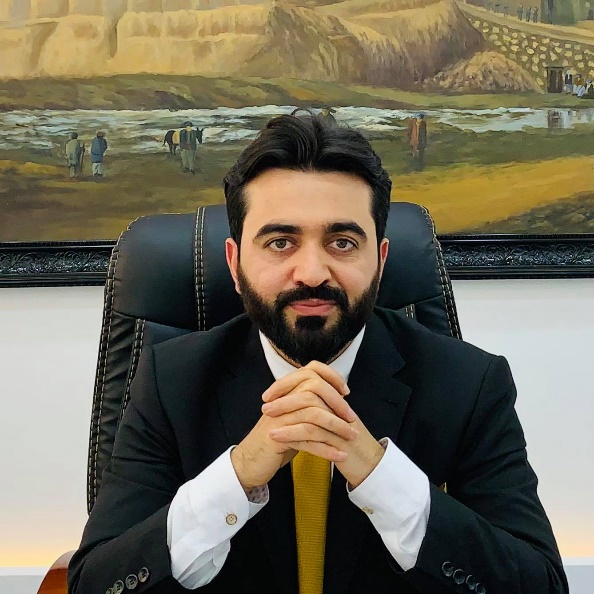 Haroon HAKIMI
DISCUSSION
Fourteen Lessons from Afghanistan for Future U.S. Nation Building
BE PREPARED TO PREVENT CORRUPTION, FIGHT IT AS AN INNER ENEMY IF AND WHEN IT APPEARS
ESTABLISHING AND ENFORCING THE RULE OF LAW MUST BE A PRIORITY WITHOUT COMPROMISE
PROMOTE LONG-TERM ECONOMIC SELF-SUFFICIENCY AND SUSTAINABILITY TO AVOID AID DEPENDENCY
FIX THE PROPERTY REGIME TO REDUCE CONFLICTS AND PROTECT THE RIGHT TO OWNERSHIP
SUPPORT NATIONALISM AND THE NATIONAL IDENTITY THAT IS FUNDAMENTAL FOR DEMOCRACY
CONSISTENCY THROUGHOUT THE NATION BUILDING PROCESS HELPS TO ACHIEVING THE DESIRED GOALS
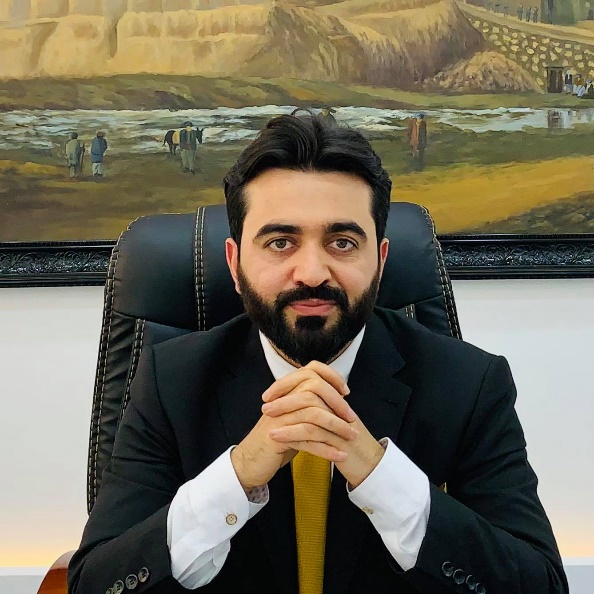 Haroon HAKIMI
DISCUSSION
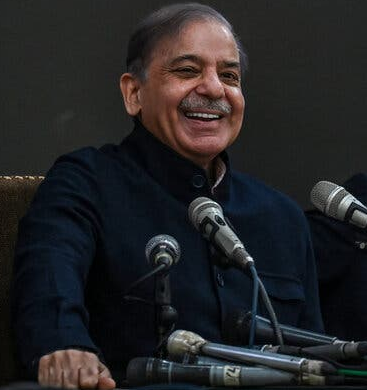 Brother of former PM Nawaz Sharif.

Family linked to corruption charges.
Prime Minister Shehbaz Sharif
Pakistan Muslim League-Nawaz Party
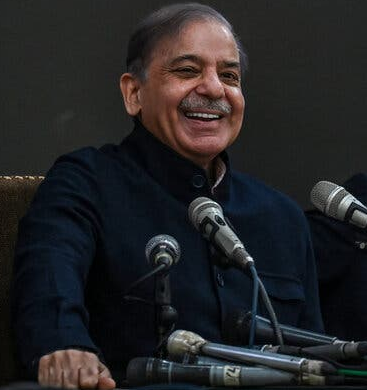 DISCUSSION
Elections on February 8 inconclusive.
Parliament voted him second term, after weeks of upheaval and agreement for limited power-sharing.
Beat Omar Ayub – protégé of former PM Imran Khan.
Preferred by military, which has been accused of tampering.
Fortune tied to Army Chief General Asim Munir.
Challenges ahead:
	Economy
	Civil-military relations
Relations with India and Afghanistan
Prime Minister Shehbaz Sharif
Internship conversations
2-3 minutes each --
Bryce
Vaughn
Matthew
INFORMAL DISCUSSION
Organization name and business
In-person, virtual, hybrid
My tasks and responsibilities
Communications and team dynamics
Fun things and challenges
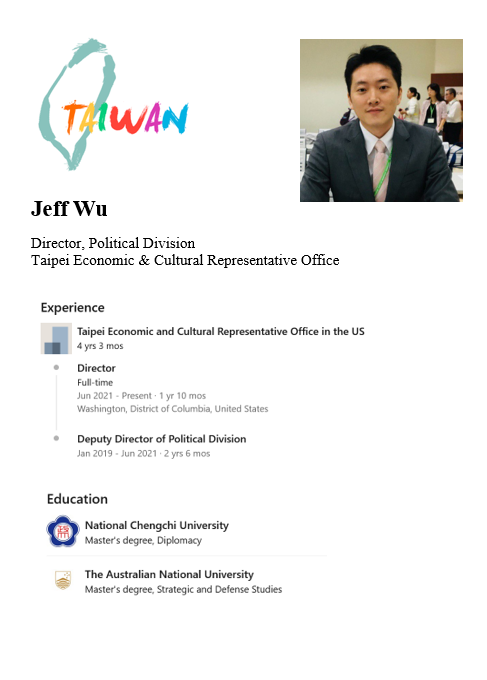 GUEST SPEAKER
Jeff WU
Director,Political DivisionTaipei Economic and Cultural Representative Office (TECRO)
- Introduced by Emma
BREAK
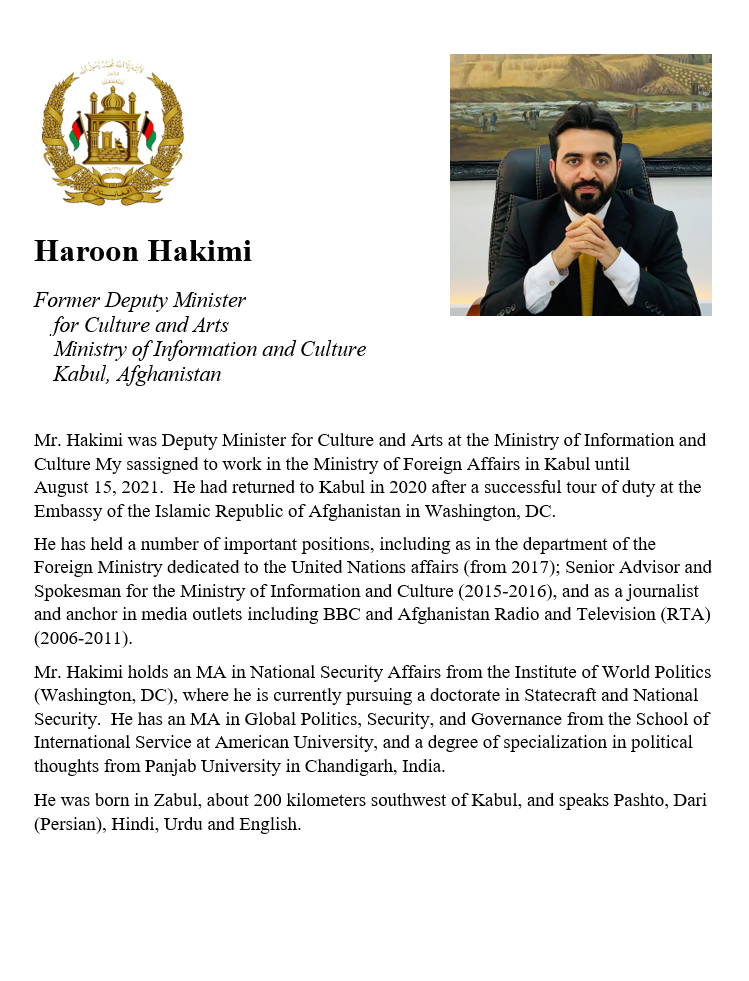 GUEST SPEAKER
Mr. Haroon Hakimi

Former Vice MinisterForeign and Information Ministry of Afghanistan, Kabul
- Introduced by Mimi
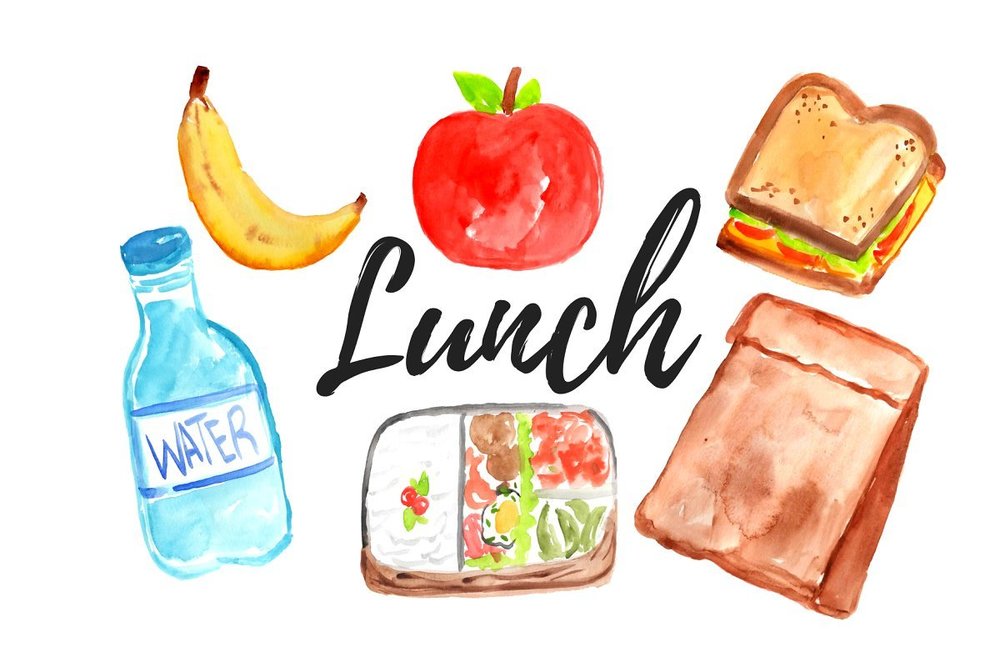 LUNCH
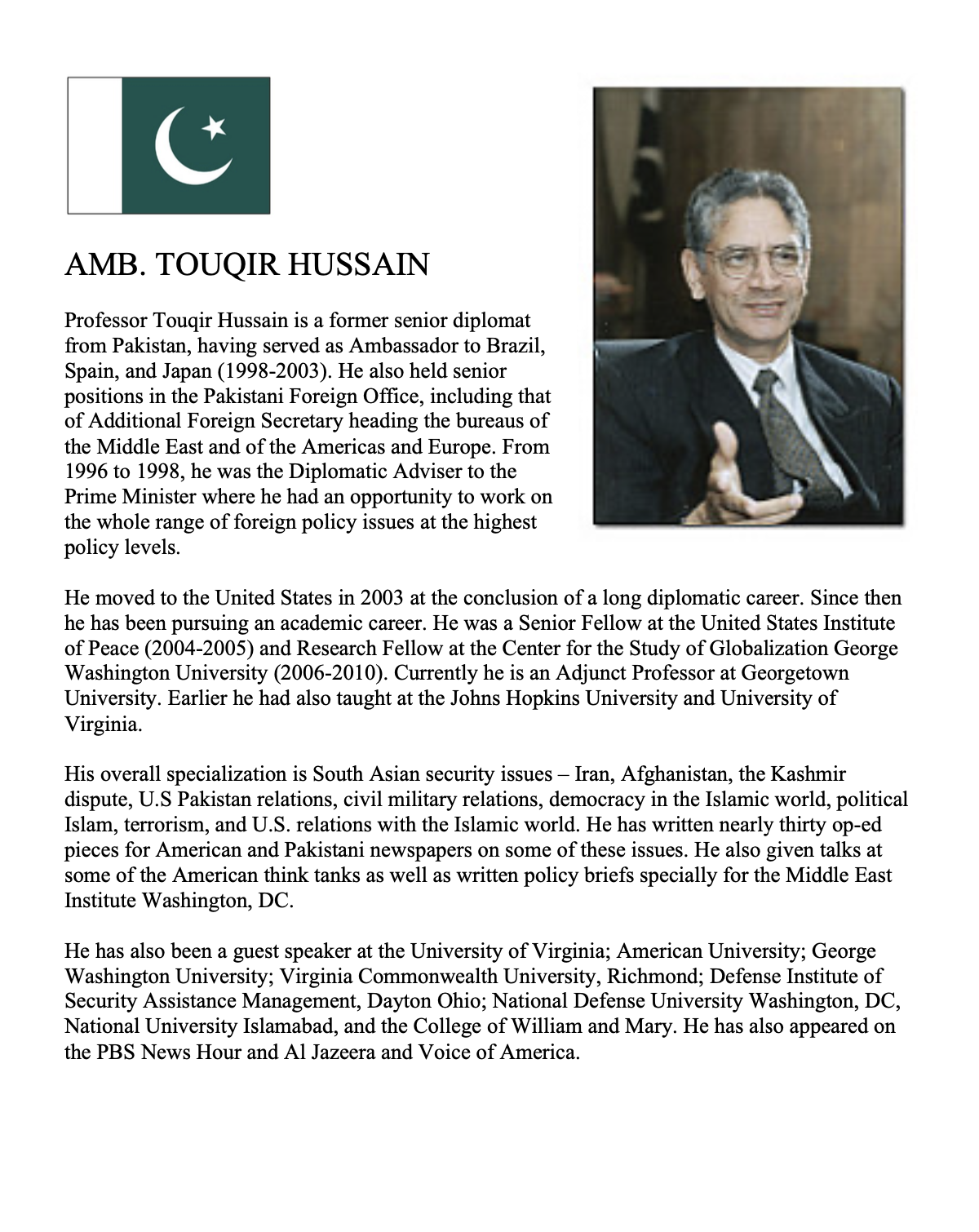 GUEST SPEAKER
Amb. Touqir Hussain

Former Senior Diplomat of Pakistan 
Current Adjunct Professor, Georgetown University
- Introduced by Marcus
WRAPUP
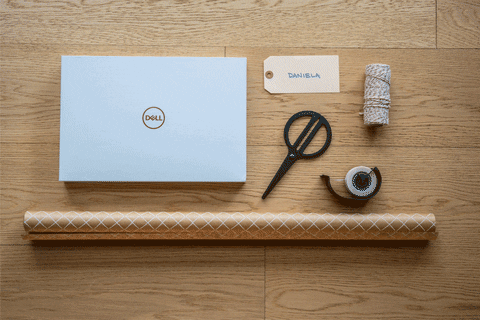 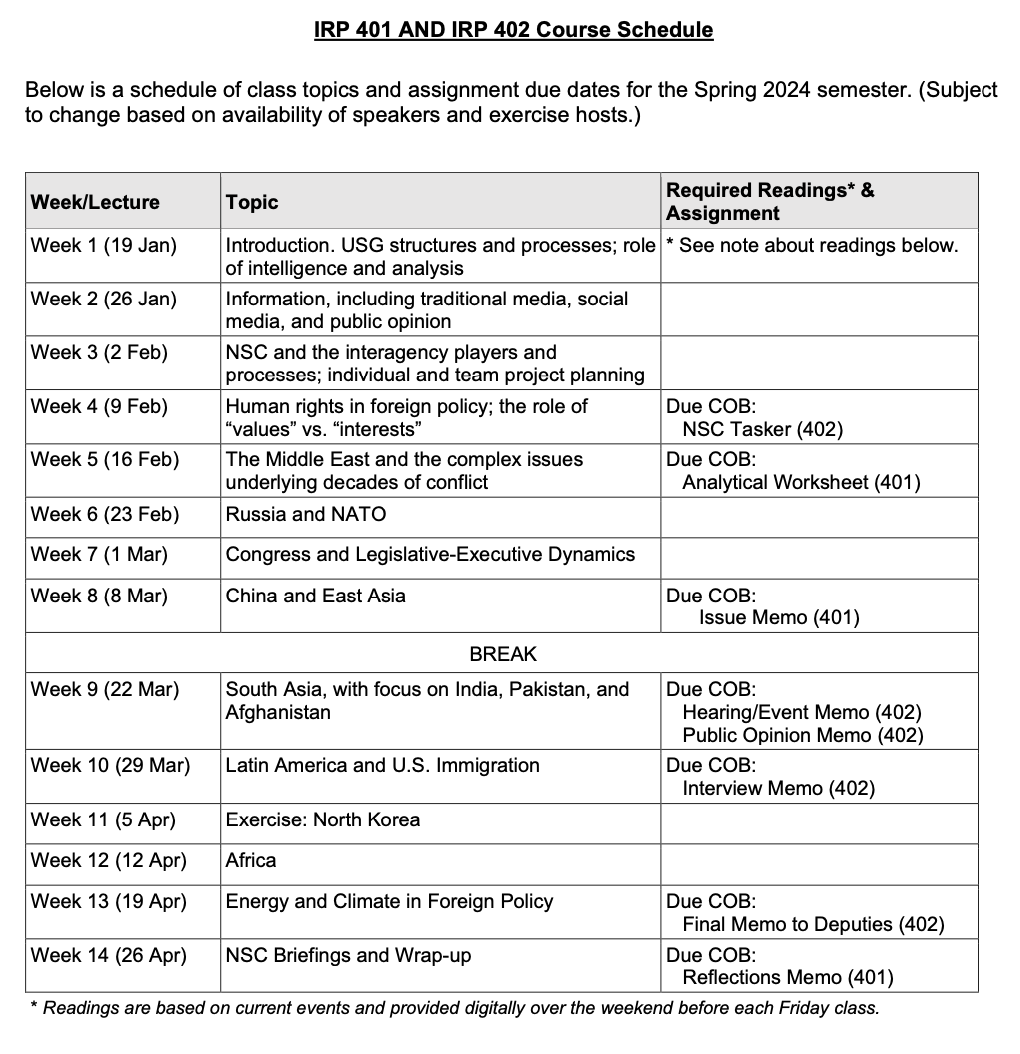 
401
402




QUESTIONS?


Project Planning
(I ask again …)
Are you running into any difficulties?

- Finding information
- Doing analysis
- Developing 0ptions
- Formulating a recommendation
Do you remember the elements of a memo?
Are the templates working for you?
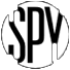 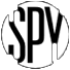 Encryption
Securely sending information
“One-time pad”
Book code or book cipher
Encryption machines
Computer encryption
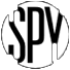 “One-time pad”
keys
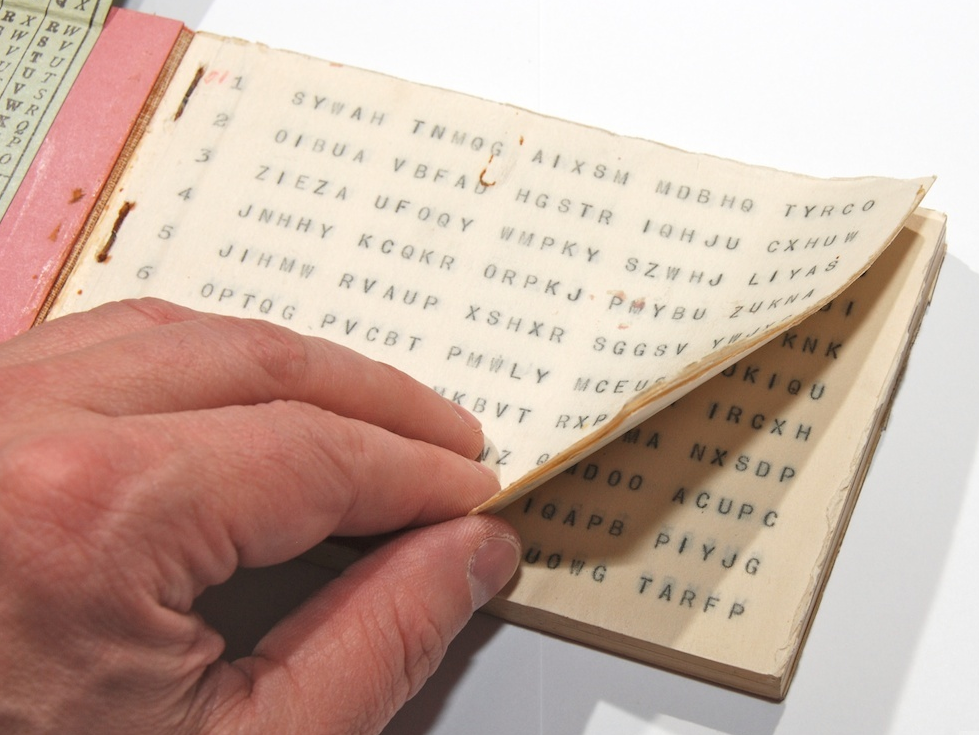 A series of groups of letters
Two identical copies
Used agreed-upon day/time
Extremely secure (if pad is secure)
[Speaker Notes: NOTE FIVE GROUPS OF FIVE LETTERS – because A=0]
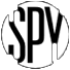 “One-time pad”
keys
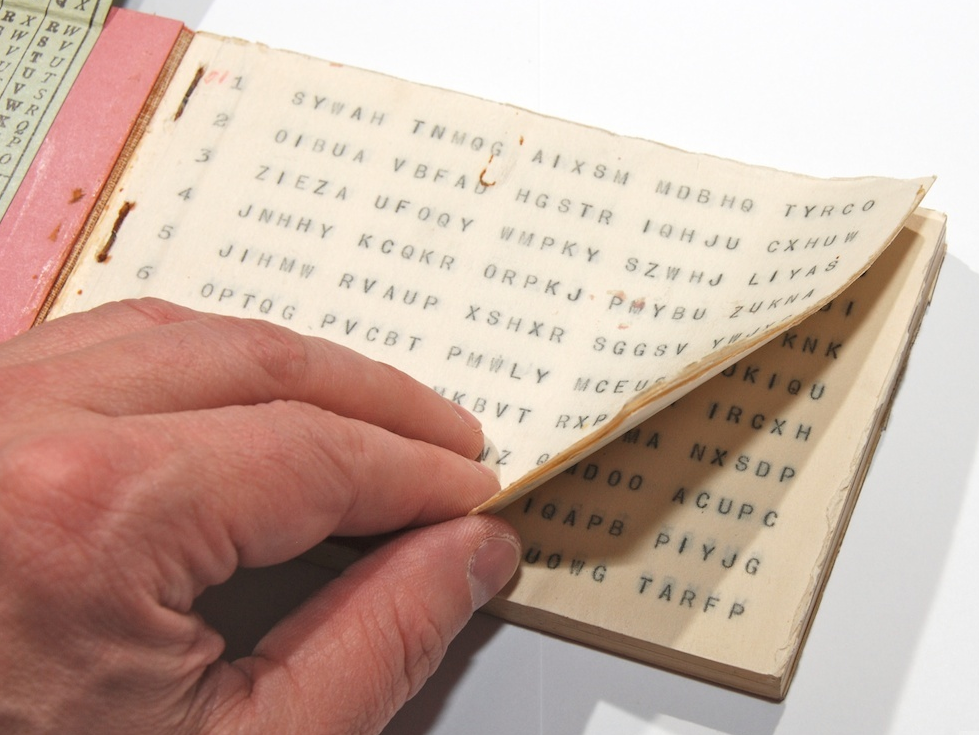 A series of groups of letters
Two identical copies
Used agreed-upon day/time
Extremely secure (if pad is secure)
AN EXAMPLE …  Let’s say …
First key is SBMHR
Your requirement is:  What is the enemy having for lunch?
[Speaker Notes: NOTE FIVE GROUPS OF FIVE LETTERS – because A=0]
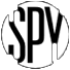 Key begins with:  SBMHR
Message you want to send:  PIZZA
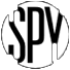 Key begins with:  SBMHR
Message you want to send:  PIZZA
[Speaker Notes: Once again!!!]
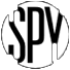 MSG from HQS:

What is the enemy going to eat for lunch?
Your encoded REPLY:
F  J  L  G  R
On subsequent mentions of PIZZA, you will not repeat F J L G R, because you’ll use a different key from the OTP.
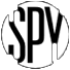 “Book Code”
Two identical copies of a book
Commercially available; doesn’t look like a codebook
Flexible date/time
Caution: Vocabulary has to be appropriate to intelligence information
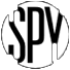 “Book Code”
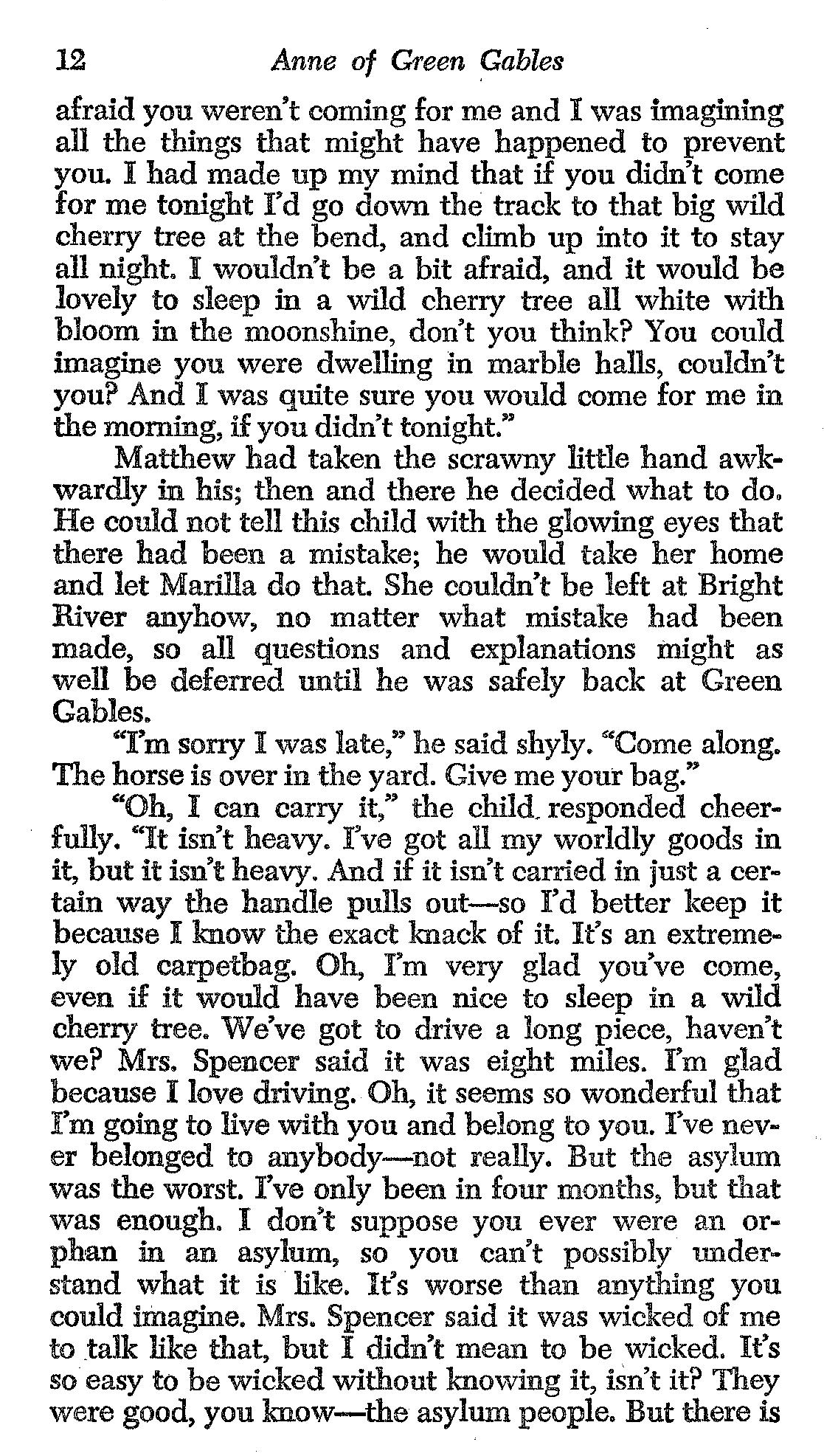 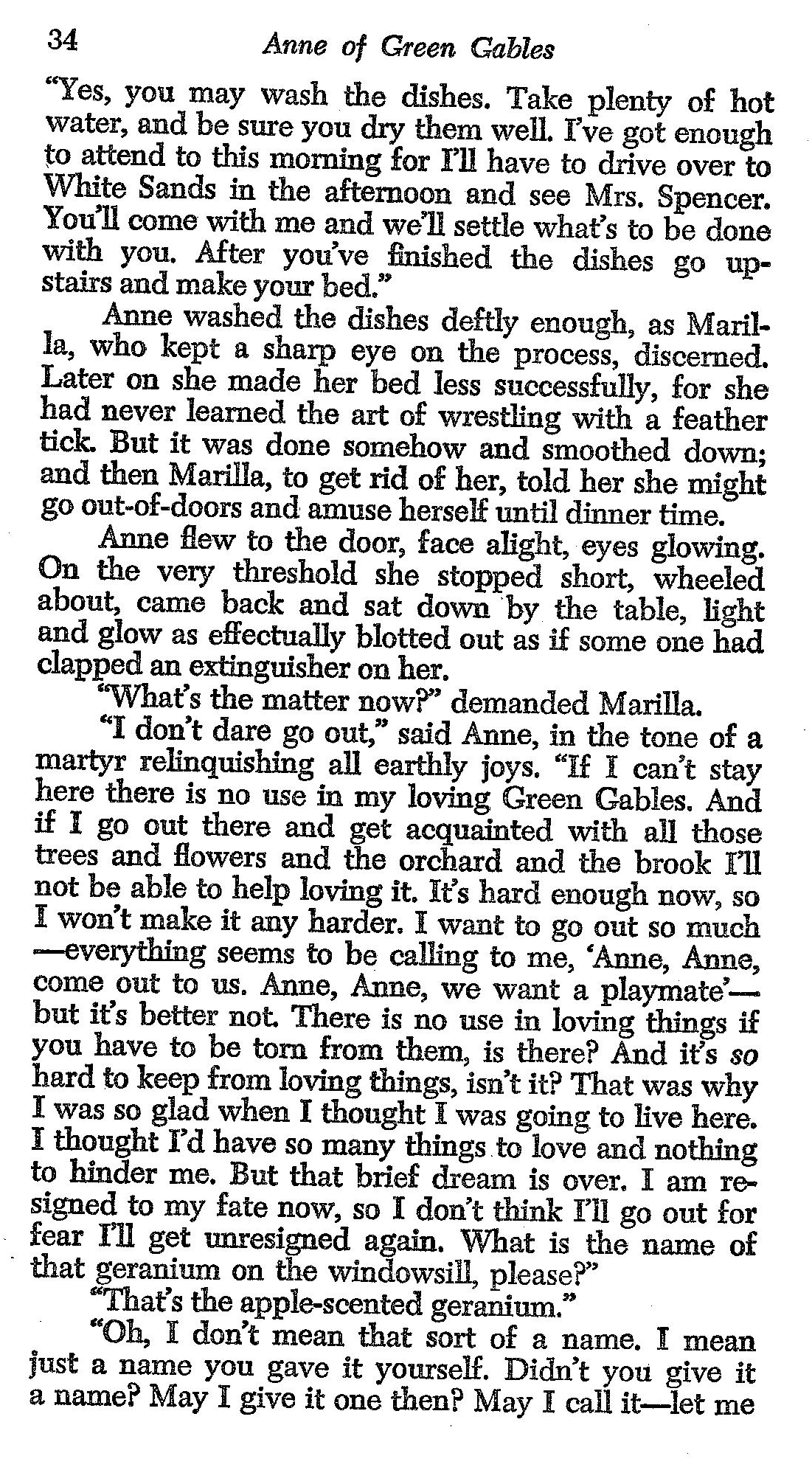 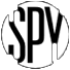 121003

343409

340102
I
LOVE
YOU
REMINDER
In ANY meeting … if guest/speaker is repeating self, consider …
Using body language to signal “message received”
Depending on your style, interrupting gently with a brief …
“thanks” or “I understand” or “I see”
paraphrasing
segue to colleague’s question/point
ask if you can ask followup

UNDERSTAND this: some people feel obligated to fill the time.
Next Week
Latin America
Migration
More INTERNSHIP discussionsThree volunteers?
Anything else?
Global Policy Seminar and NSC Simulation
IRP 401  -  IRP 402
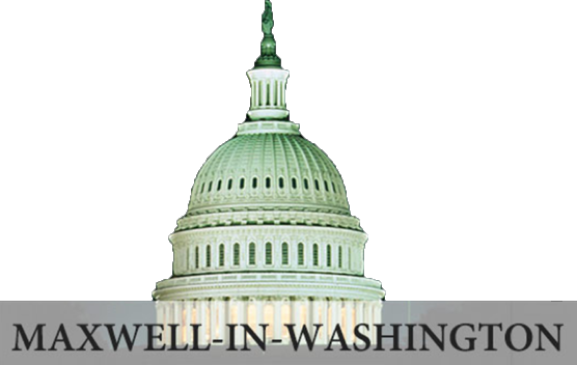 Week Nine22 March 2024
Prof. Fulton T. Armstrong